بسم الله الرحمن الرحيمالسلام عليكم ورحمة اللهاهلا سهلا
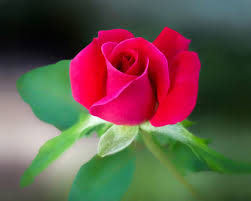 تعريف الأستاذ : 
محمد مجيب الرحمن
الأستاذ المساعد
المدرسة المجددية الإسلا مية (العالم)
برى بارى – كالياكوير –غازى فور-
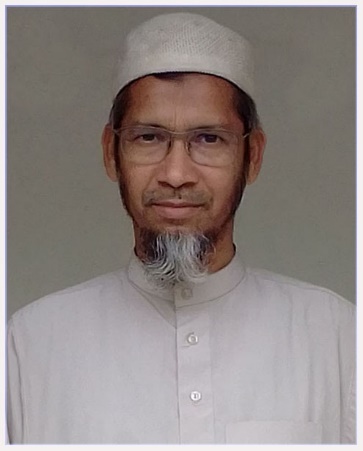 عنوان الدرس

الصف العالم

الورقة الثانية للفقه

فرائض
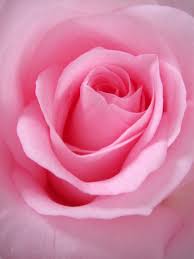 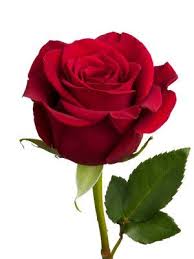 اعلان الدرس

الزوج
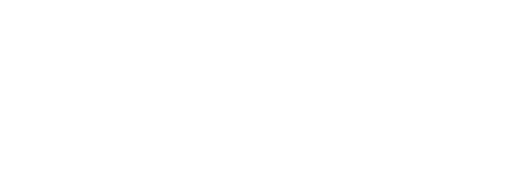 النتائج من الدرس

يستطيع الطلاب بعد انتهاء هذا الدرس

ان يبينوا    معني   الزوج
 
ان يقولوا أحوال  الزوج
  
     كم هي وما هي
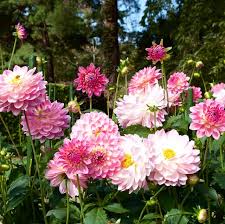 للزوج فحالتان:

النصف عند عدم الولد وولد الابن وان سفل-
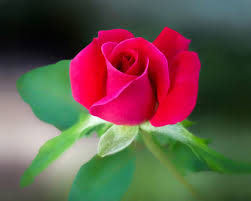 2
الاب
1
الزوج
1
والربع:

مع الولد او ولد الابن وان سفل-
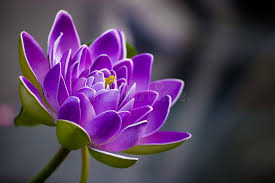 4
ابن
3
الزوج
1
الي اللقاء

السلام عليكم ورحمة الله
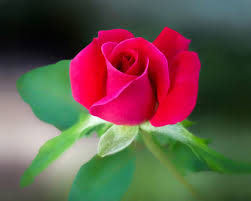